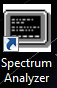 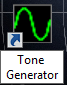 Cable 1
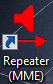 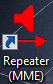 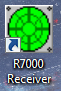